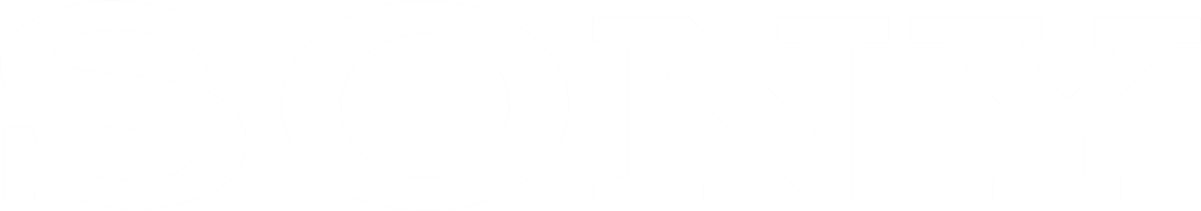 DISPATCH FROM
Salkantay
FACEBOOK
TWITTER
INSTAGRAM
@thelakwatsero
@thelakwatsero
@thelakwatsero
ANGEL JUAREZ
www.lakwatsero.com
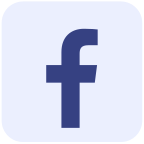 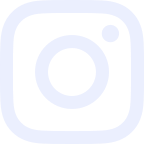 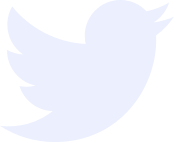 SALKANTAY
TREK
LOCATION: CUSCO, PERU
HIGHEST ELEVATION: 4,620M
MINIMUM DAYS: 5
LENGTH: ~95KM
HIGHLIGHTS: LAKES, ALPINE VIEW, INCA RUINS, MACHU PICCHU
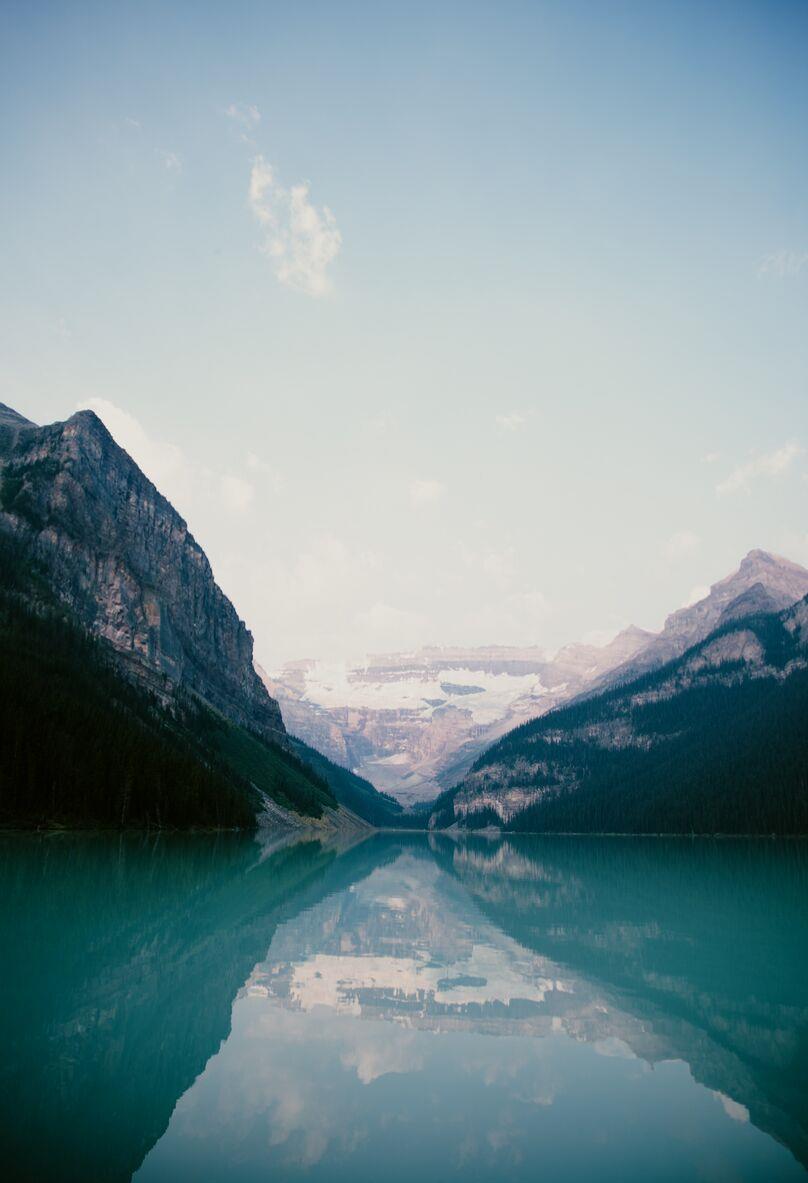 GETTING IN
MANILA TO CUSCO
VIA US
AVERAGE FLYNG HOURS: 32 HOURS
MINIMUM STOPS: 2 (LAX, LIM)
AVERAGE PRICE: $2,450
VIA EUROPE
AVERAGE FLYNG HOURS: 32 HOURS
MINIMUM STOPS: 3 (TPE, AMS, BOG)
AVERAGE PRICE: $2,776
WHY SALKANTAY?
One of the trails going to Machu Picchu
Among the 25 Best Treks in the World*
Less crowded but just as beautiful as Inca Trail
No permit required
Can be done as guided tour or independently
*According to National Geographic  Adventure Travel Magazine
SALKANTAY
INCA
Permit is not required
Guide is not required
Can be done solo
Lodge accommodation
Minimum cost: $140 (self-guided) / $300 (packaged)
Minimum Days: 5
Permit is required
Guide is required
Group tour only
Tent accommodation
Minimum Cost: $500
Minimum Days: 4
GEAR
GADGET
APPS
40L Backpack
Trekking shoes
Bubble jacket
Fleece
Trekking pants
Warmers
Sleeping Bag
Sony RX100VI
Sony RX100V (Back-up)
Sony Xperia XZ1
Action camera
Table pod
Powerbanks
Maps.me (Offline Maps)
Google Translate
Currency ConverterSkyView
PACKING LIST
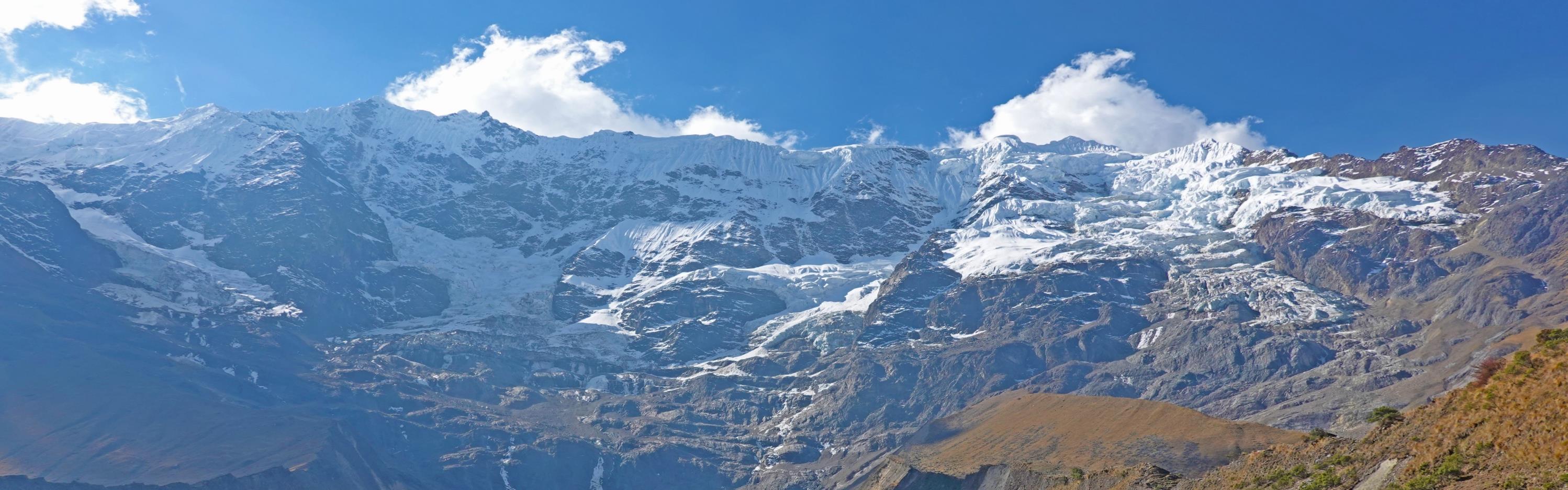 DAY 1
DAY 2
DAY 3
DAY 4
DAY 5
ITINERARY
Cusco to Molleparata to Soraypampa
(Lake Humantay)
-
5 KM
Soraypampa to Abra Salkantay to Chaullay
(Salkantaykocha)
-
25 KM
Chaullay to Lucmabamba


-
20 KM
Lucmabamba t0 Llactapata to Hidroelectrica to Aguas Calientes
-
21 KM
Aguas Calientes to Machu Picchu to Hidroelectrica to Cusco
-
21 KM
5D/4N SALKANTAY TREK
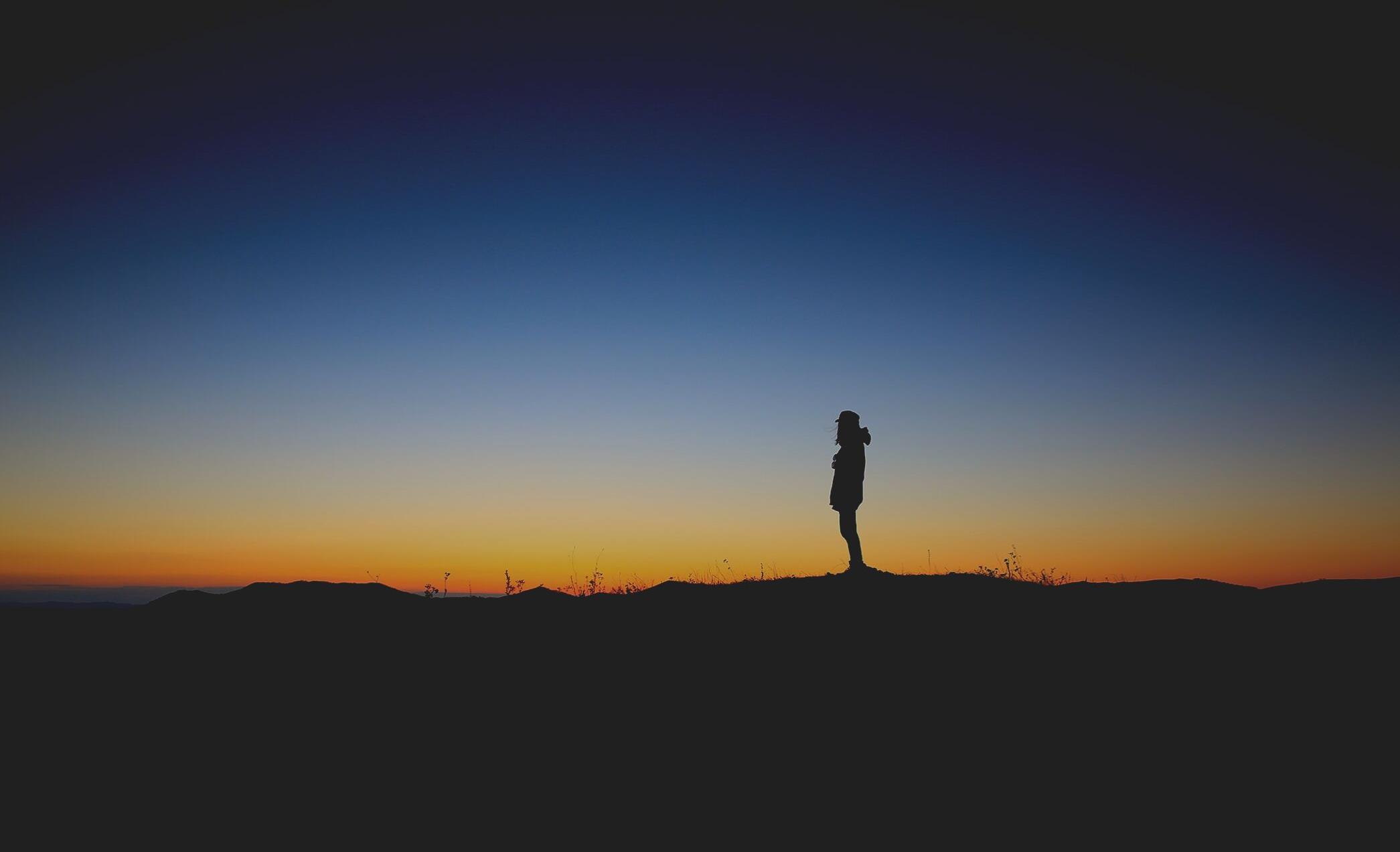 Historic capital of Inca Empire from 13th until the 16th century
Designated as UNESCO World Heritage Site in 1983
IT STARTS IN CUSCO
DAY 1:
CUSCO TO SORAYPAMPA
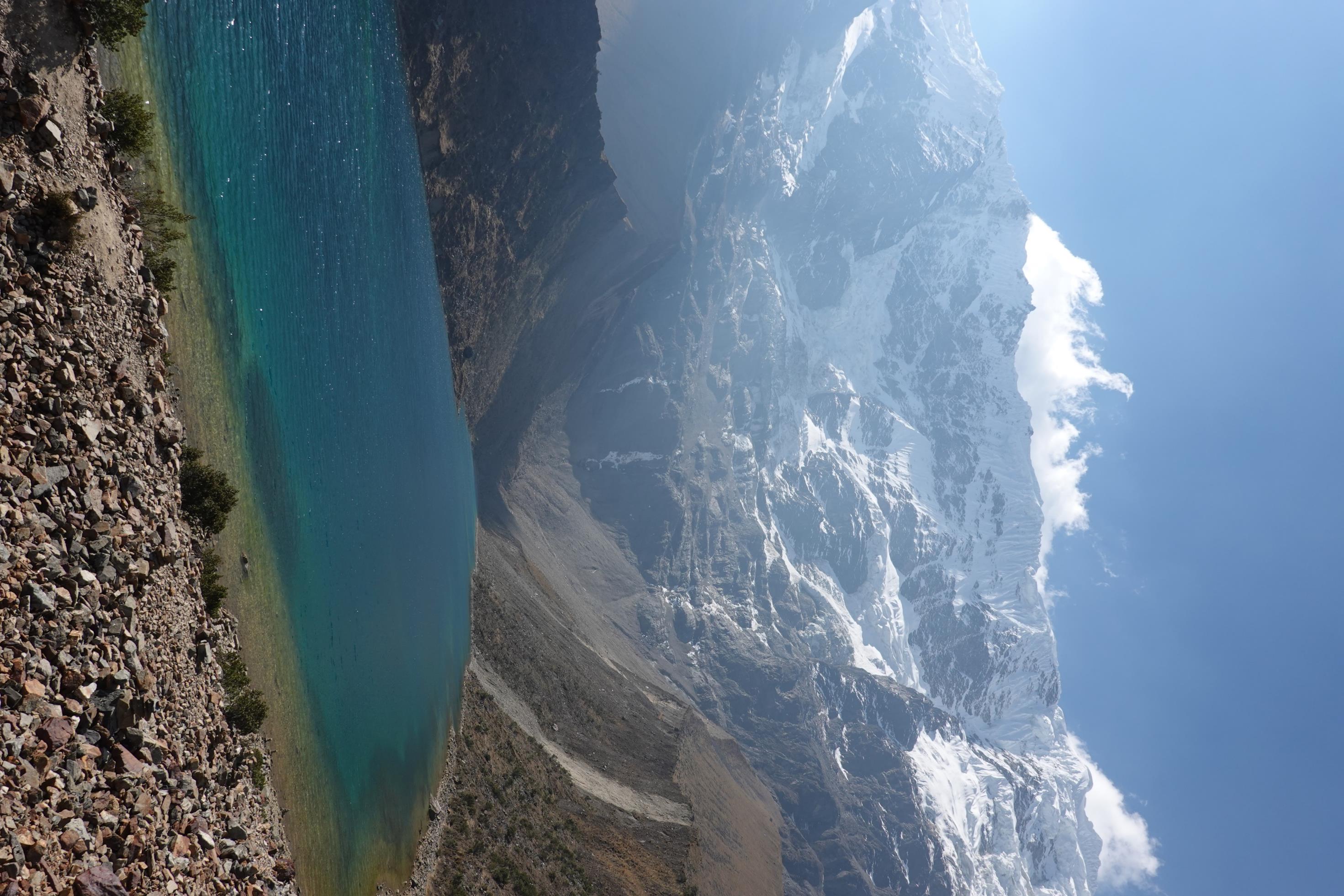 0930H
Depart Cusco
1300H
1445H
Arrive in Soraypampa
Lake Humantay
1600H
Back in Soraypampa
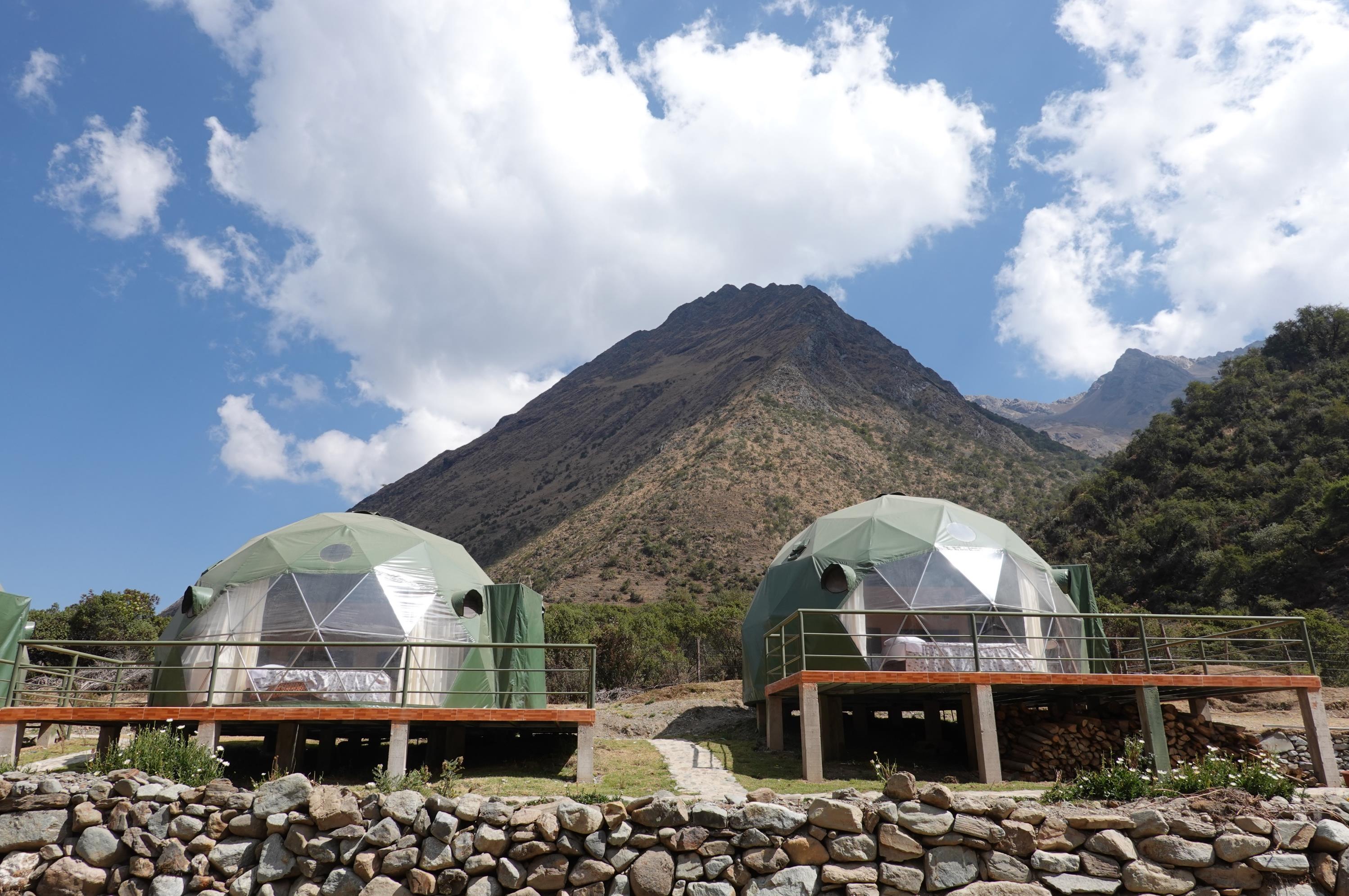 DAY 1: HIGHLIGHTS
SORAYPAMPA
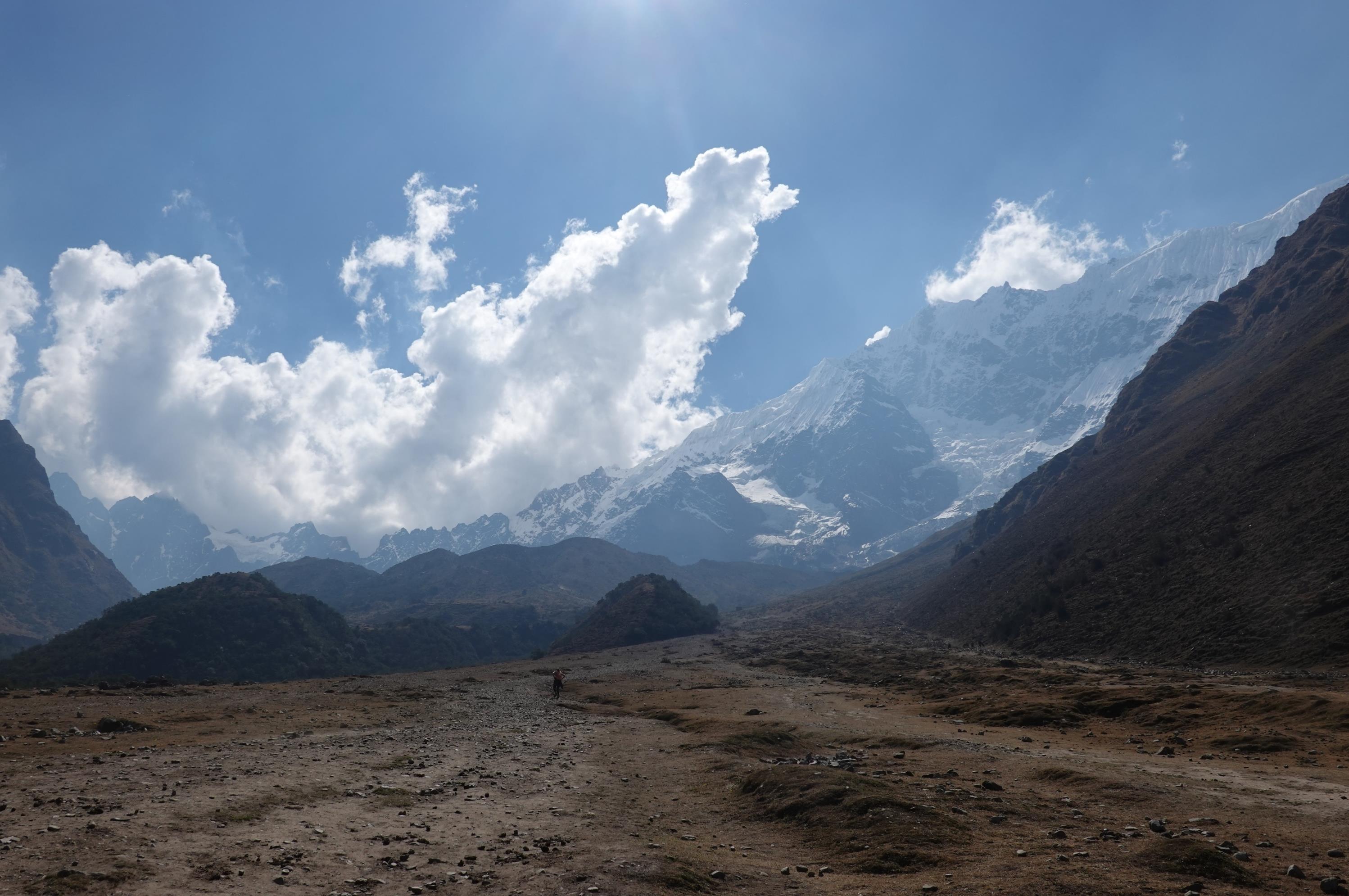 DAY 1: HIGHLIGHTS
5-KM TREK TO LAKE HUMANTAY
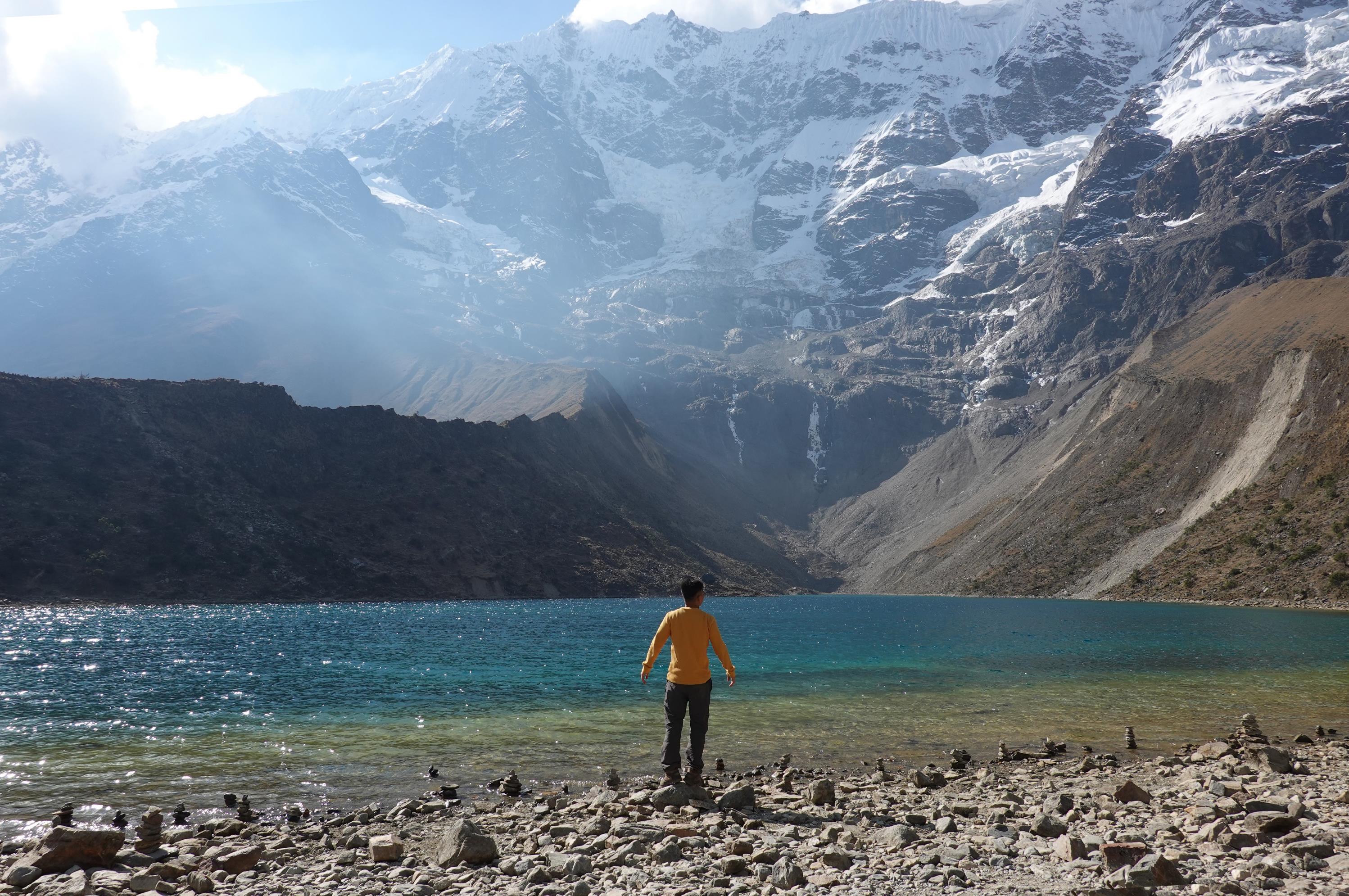 DAY 1: HIGHLIGHTS
LAKE HUMANTAY
DAY 2:
SORAYPAMPA TO CHAULLAY
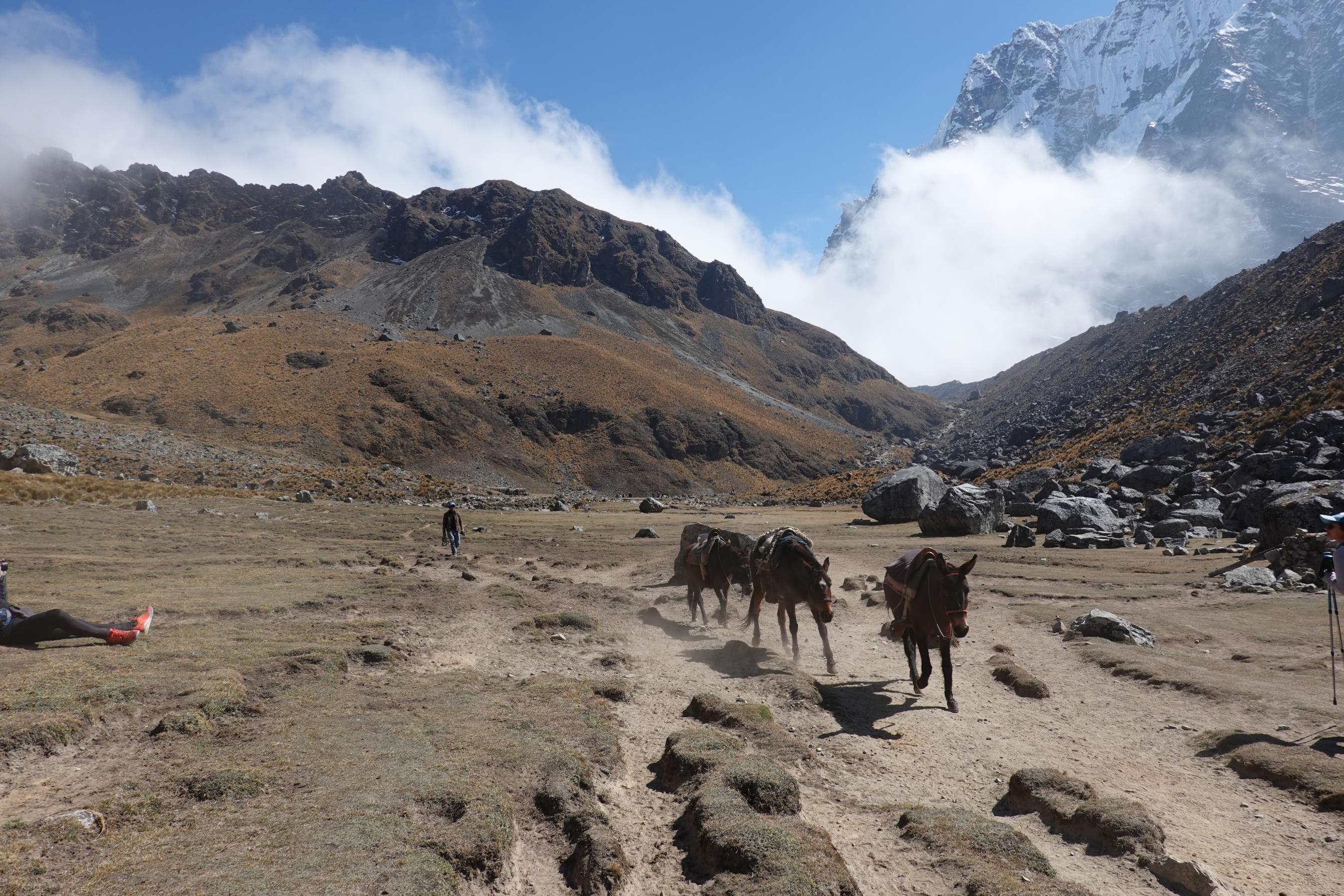 0545
Depart Soraypampa
1015H
1045H
Abra Salkantay (4,630 MASL)
Lake Salkantaycocha
1500H
Arrive in Chaullay
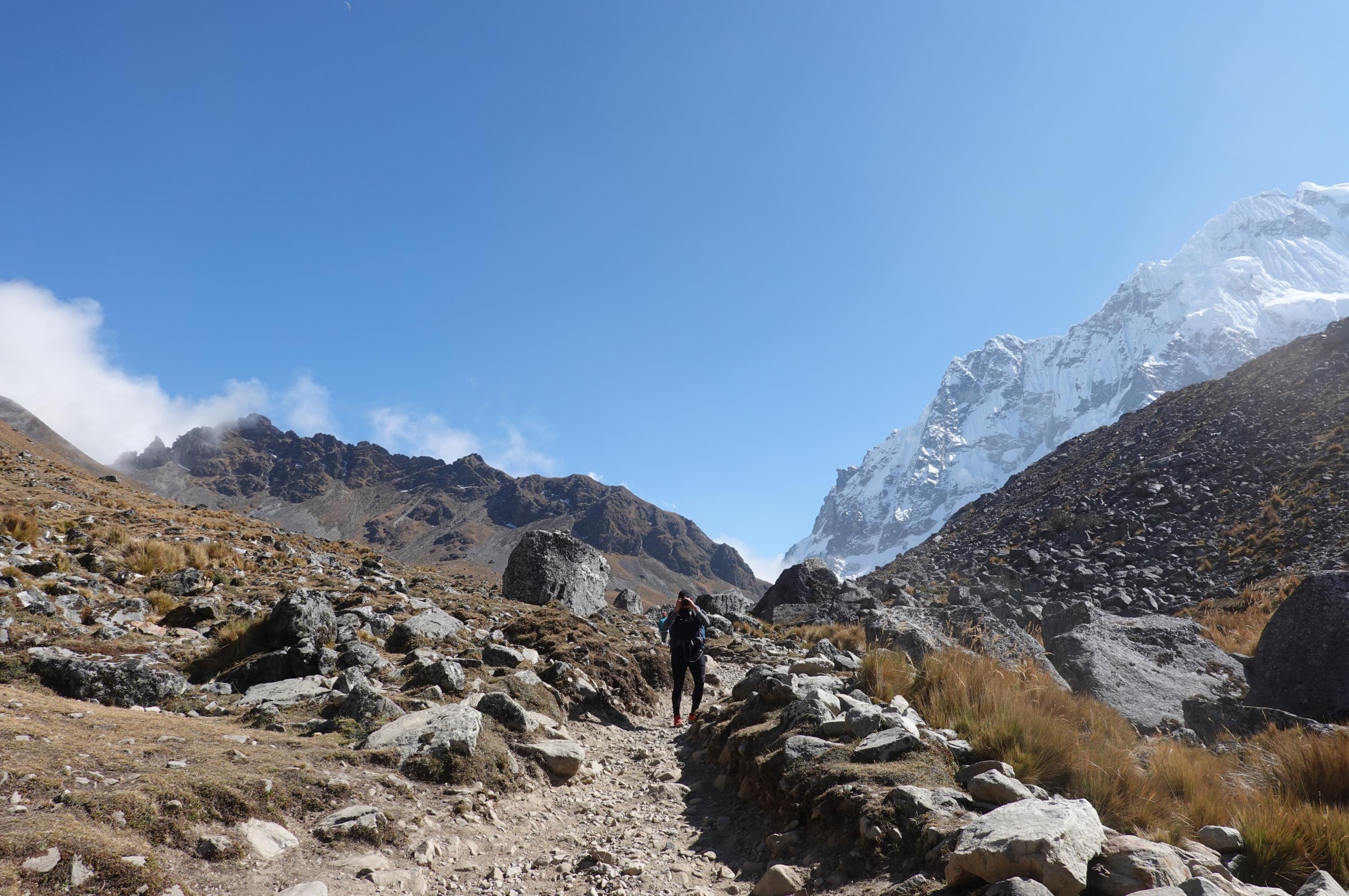 DAY 2: HIGHLIGHTS
8-KM ASSAULT TO SALKANTAY PASS
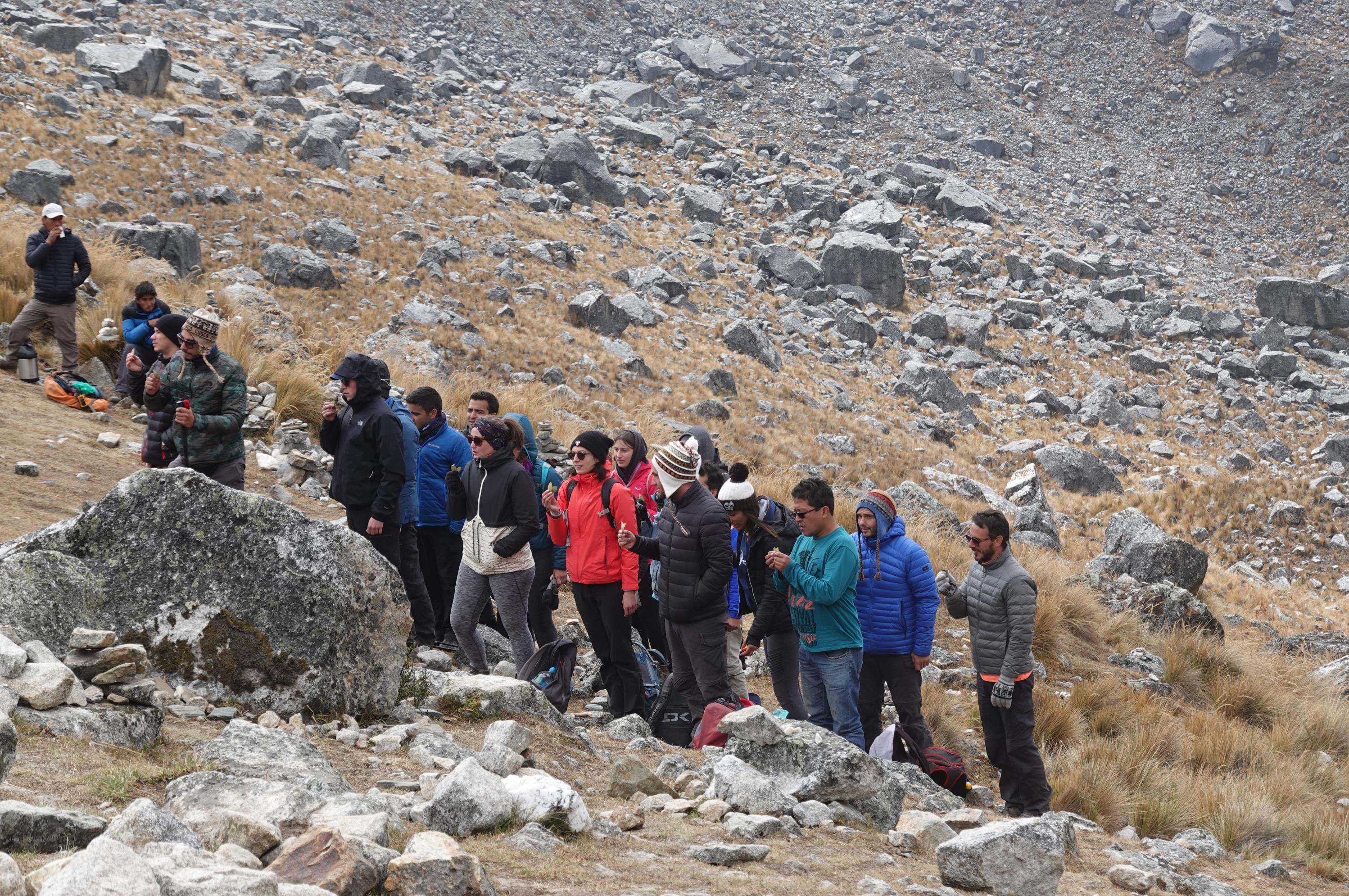 DAY 2: HIGHLIGHTS
ABRA SALKANTAY (4,630 MASL)
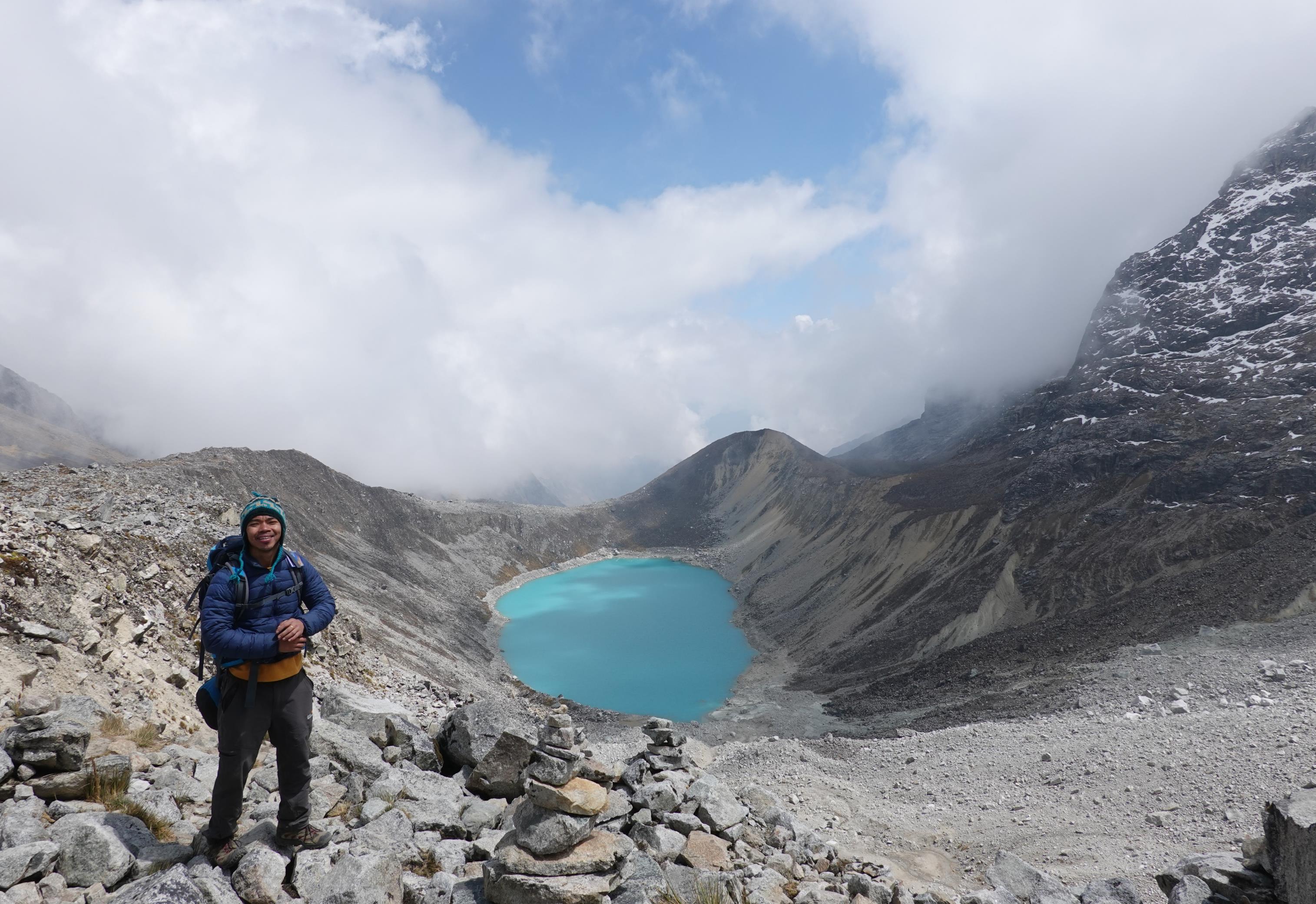 DAY 2: HIGHLIGHTS
LAKE SALKANTAYCOCHA
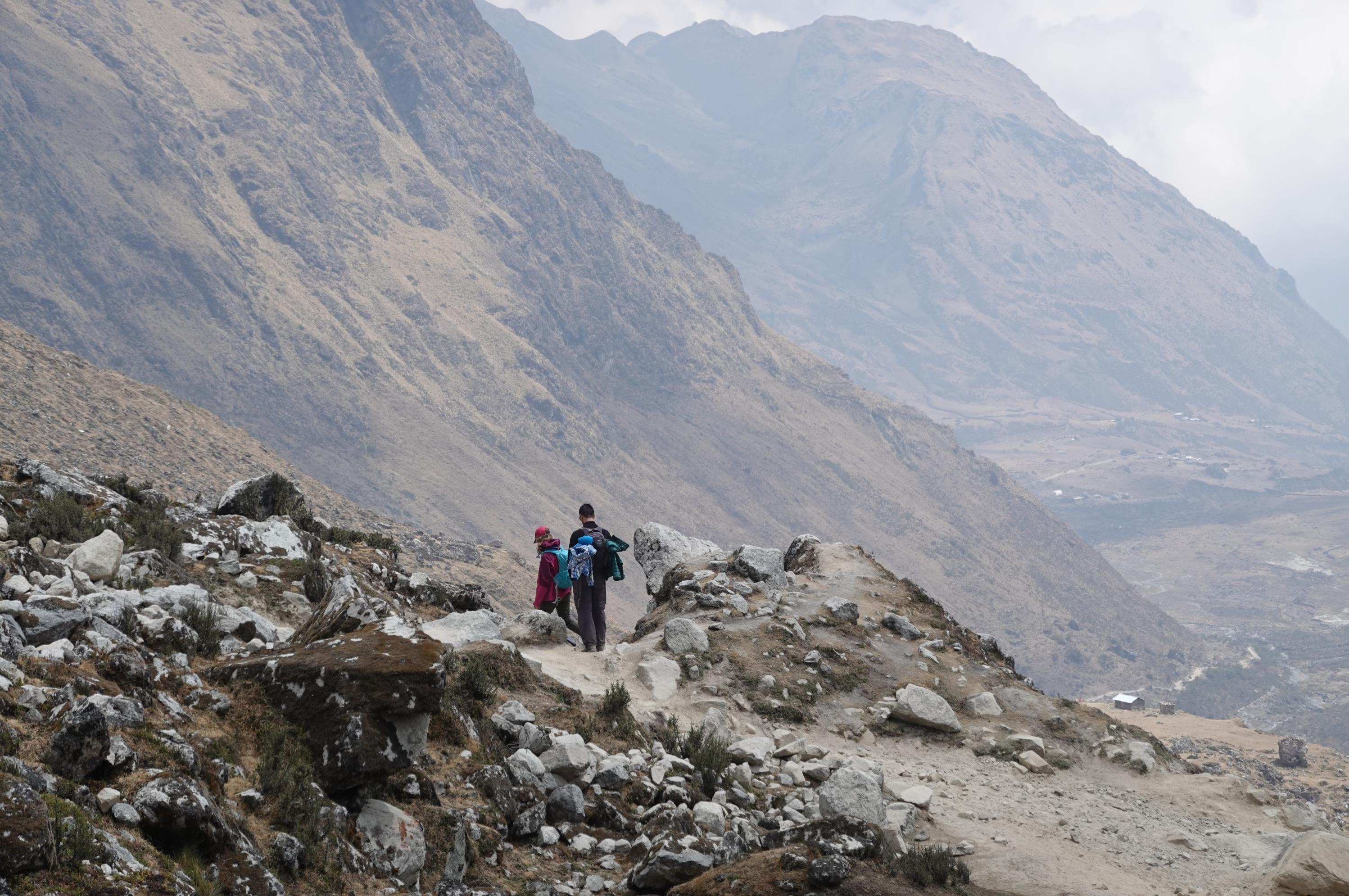 DAY 2: HIGHLIGHTS
16-KM DESCENT TO CHAULLAY
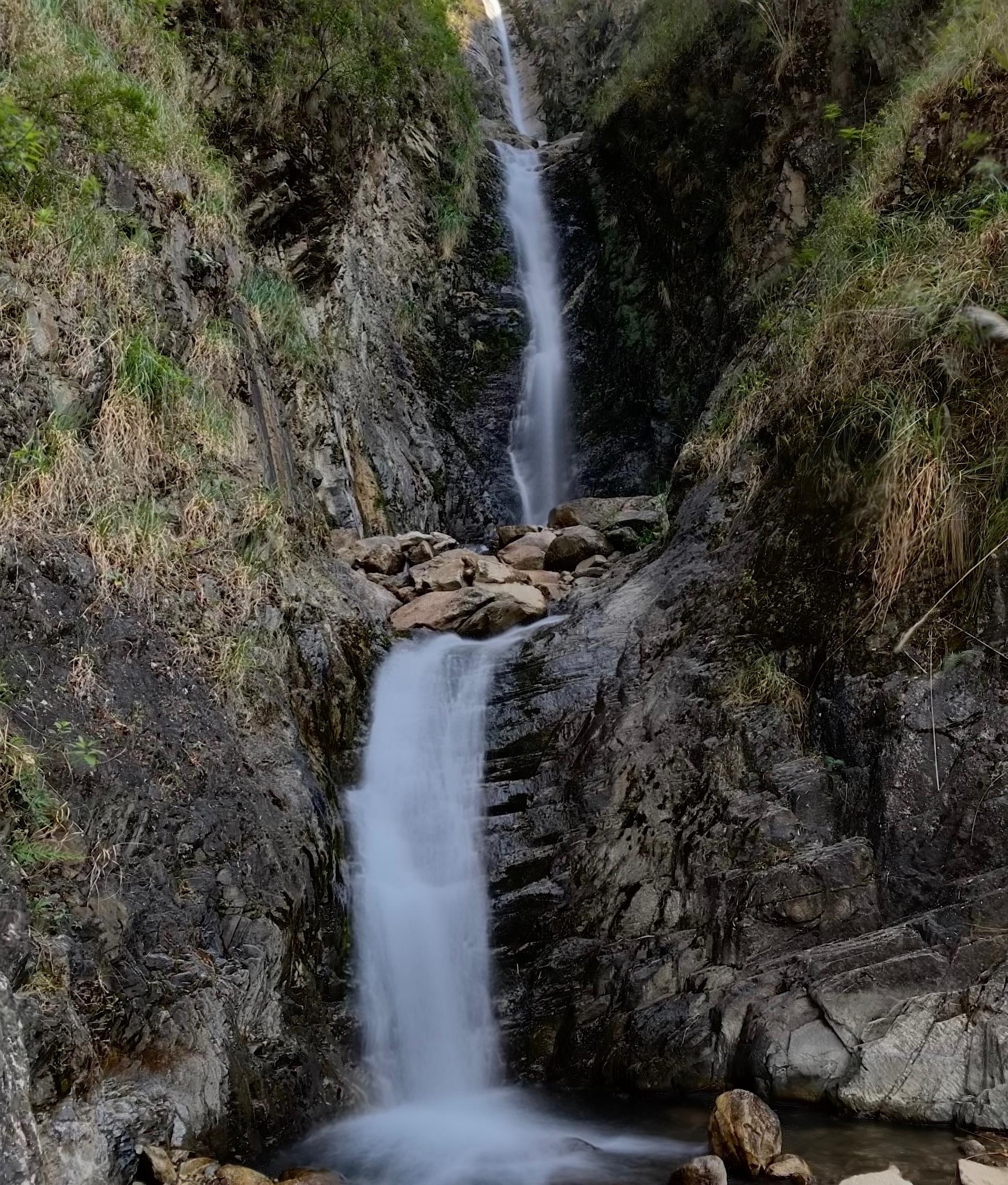 DAY 3:
CHAULLAY TO LUCMABAMBA
0630H
Depart Chaullay
1120H
Arrive in Sahuayaco, Sta. Teresa
1300H
Arrive in Lucmabamba
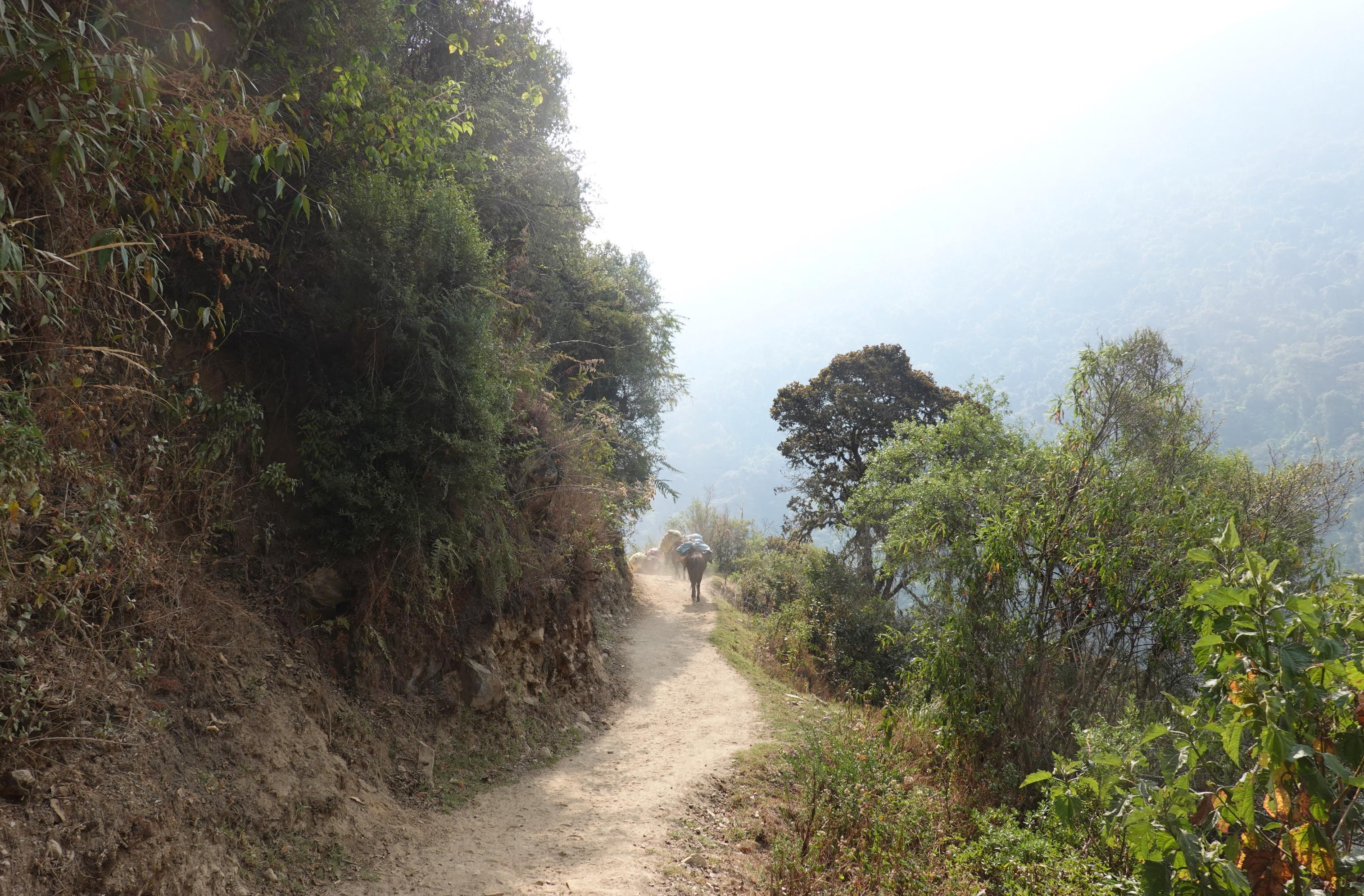 DAY 3: HIGHLIGHTS
18-KM OF ROLLING TRAIL
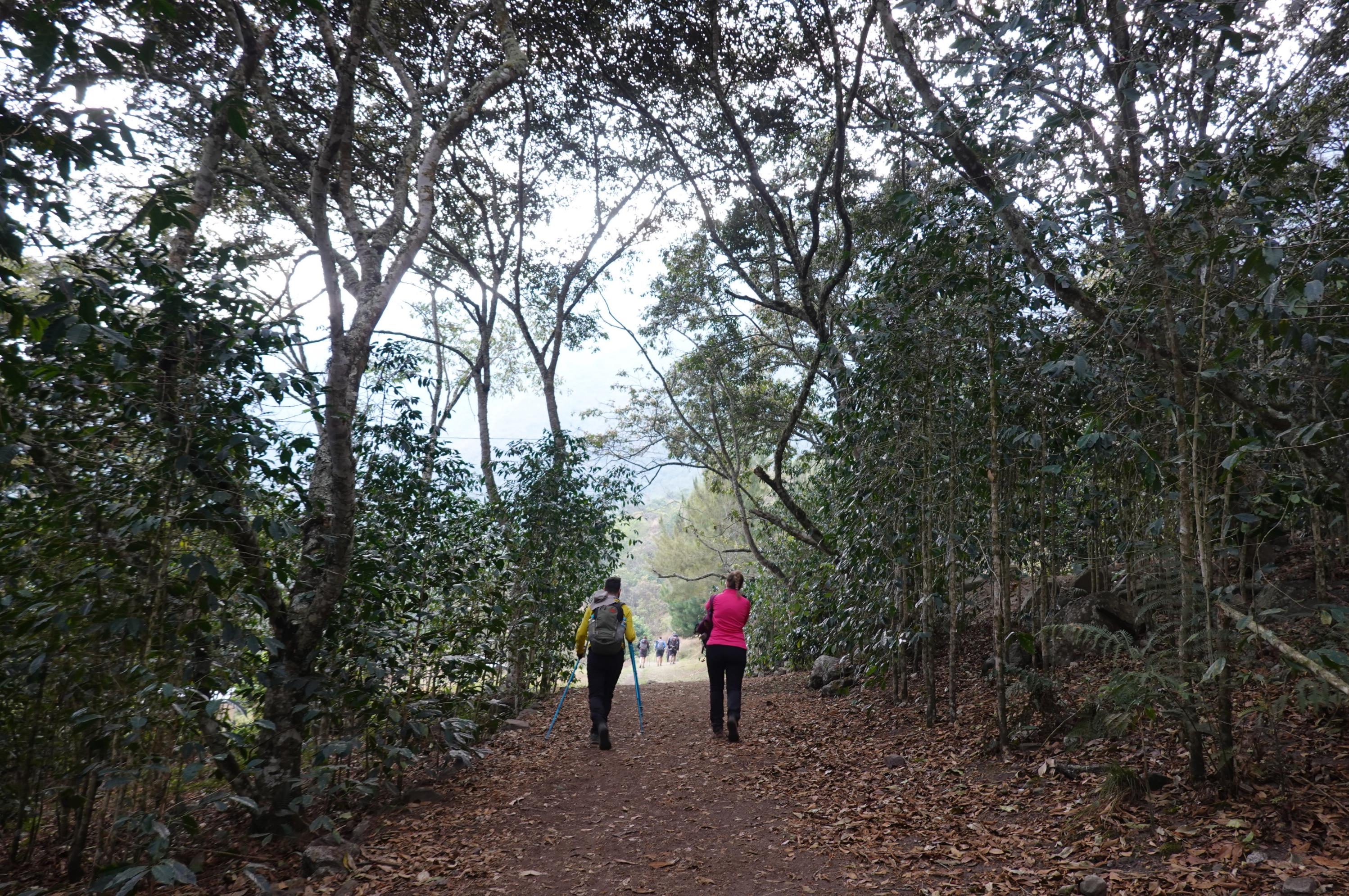 DAY 3: HIGHLIGHTS
WATERFALLS, RIVER CROSSINGS & LANDSLIDE AREAS
DAY 4:
LUCMABAMBA TO AGUAS CALIENTES
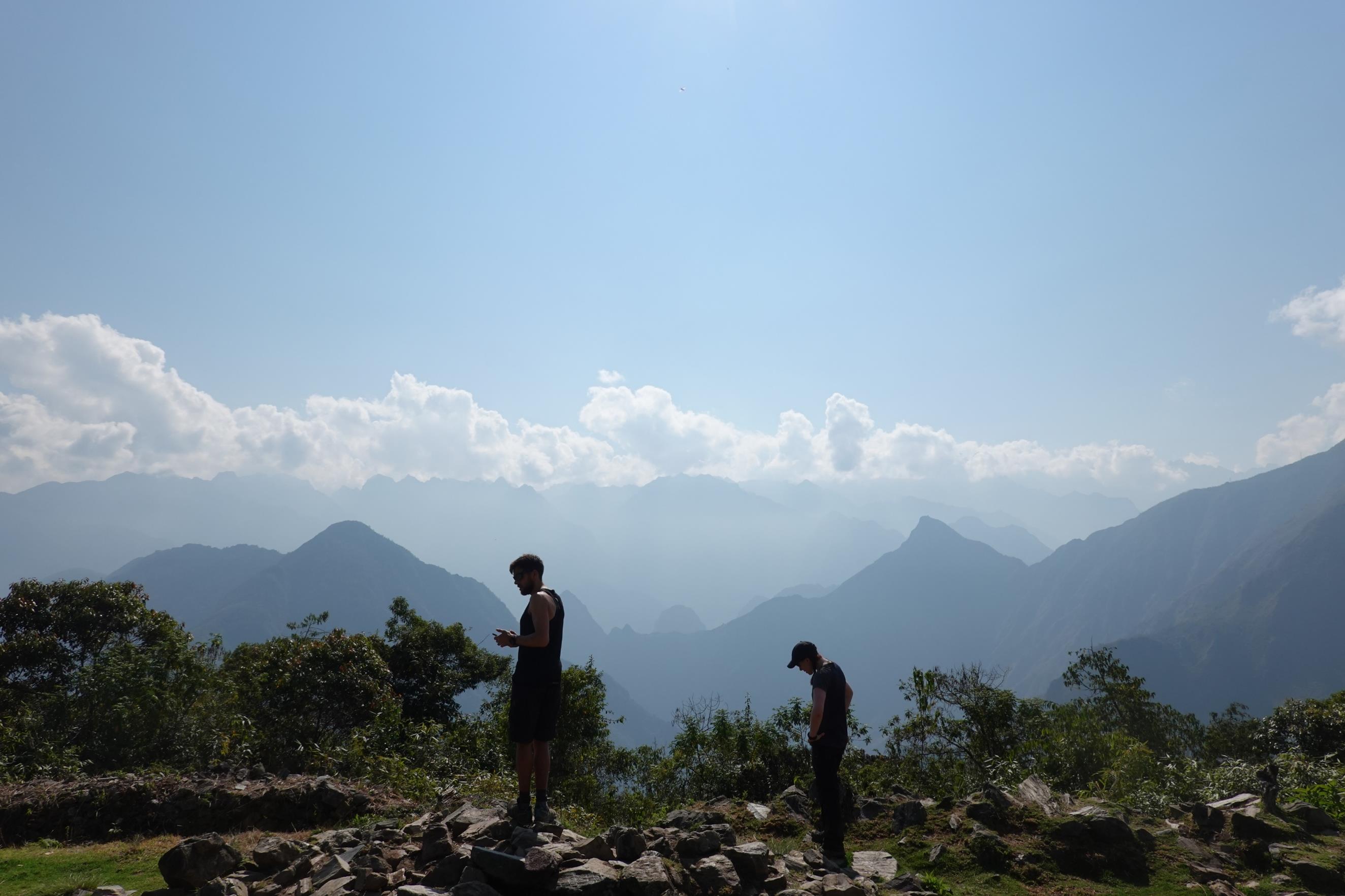 0630H
Depart Lucmabamba
0900H
1100H
Llactapata Ruins
Hidroelectrica
1500H
Aguas Calientes
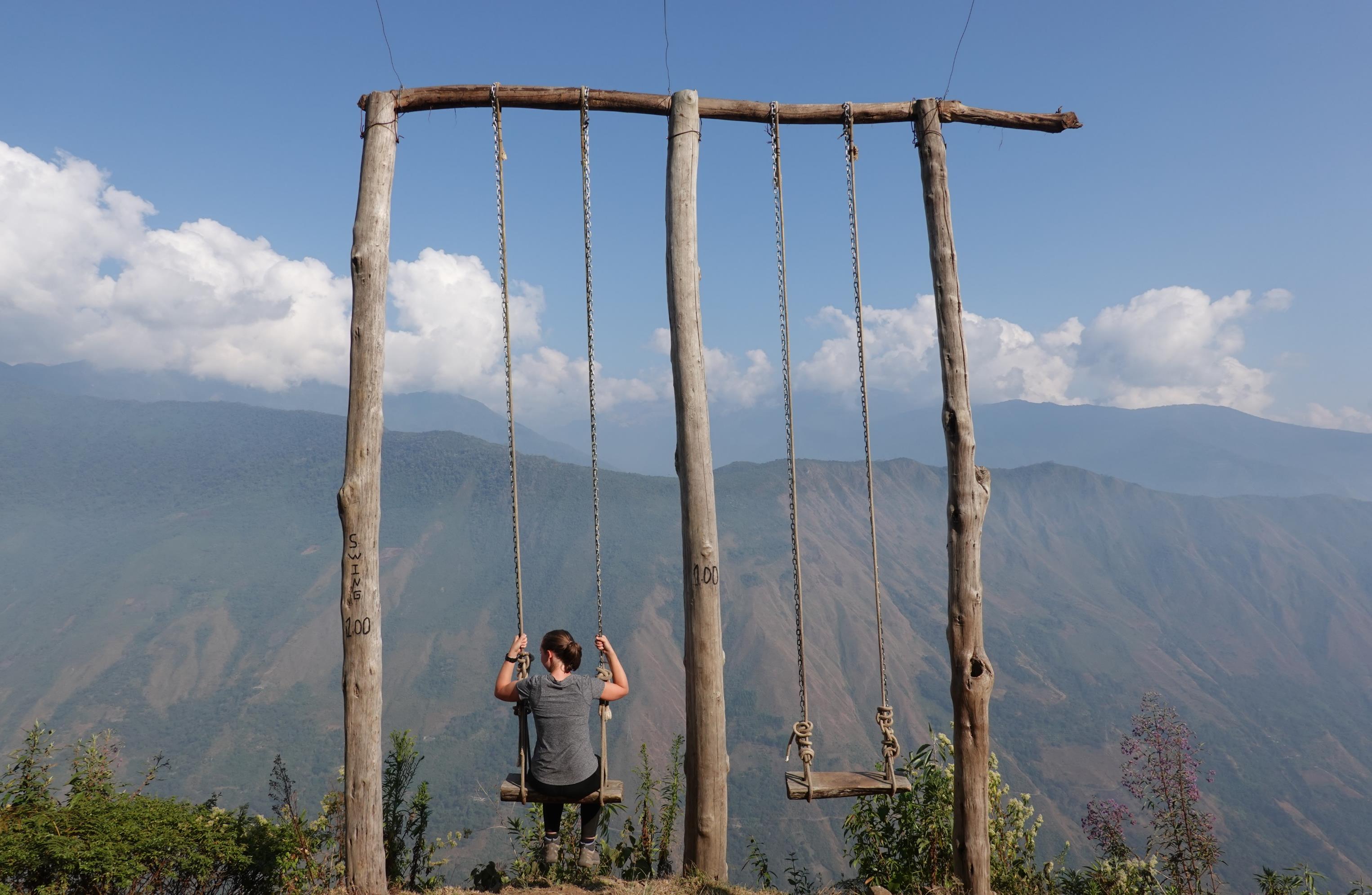 DAY 4: HIGHLIGHTS
21-KM STRETCH
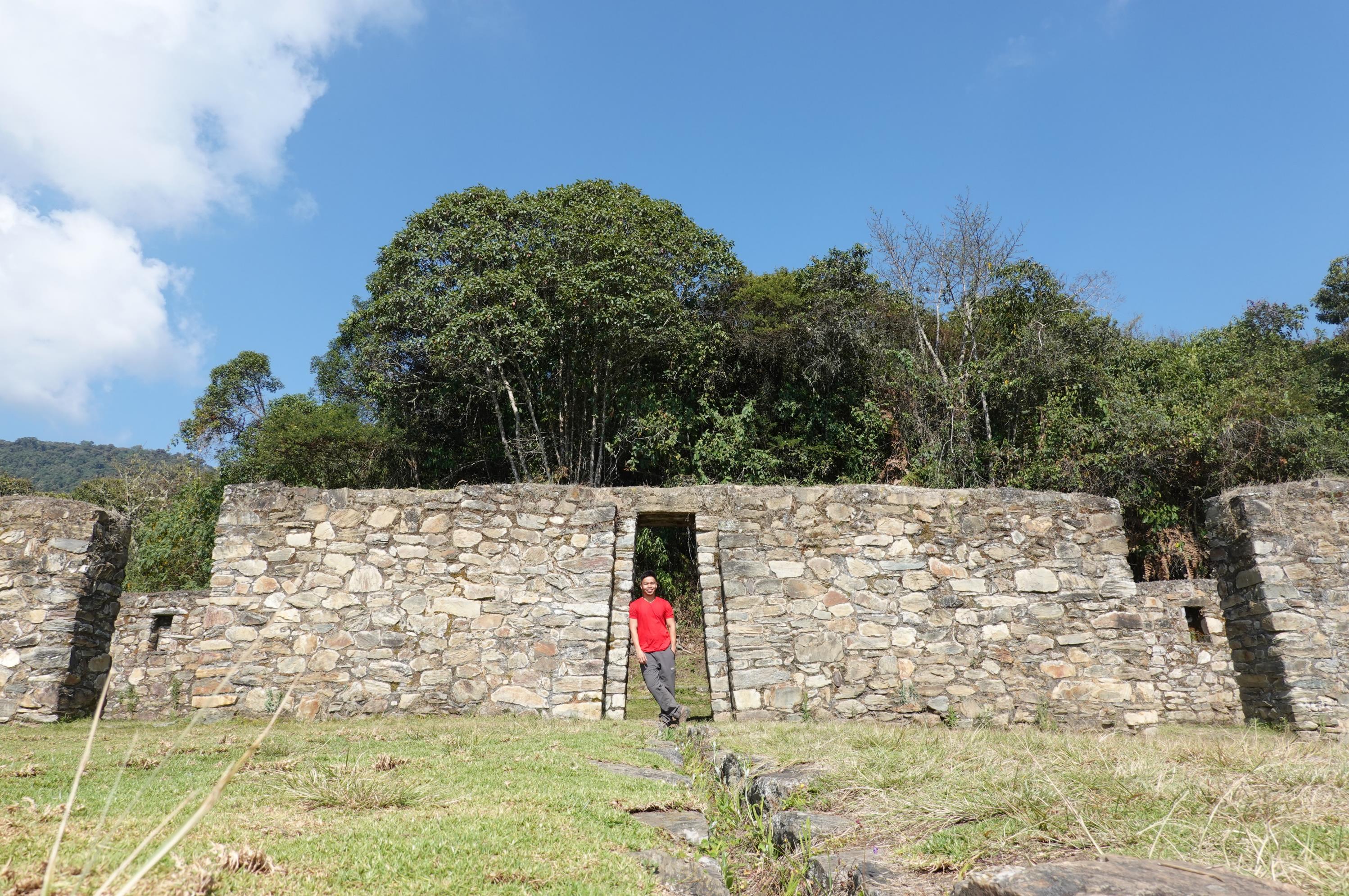 DAY 4: HIGHLIGHTS
6-KM ASSAULT TO LLACTAPATA RUINS
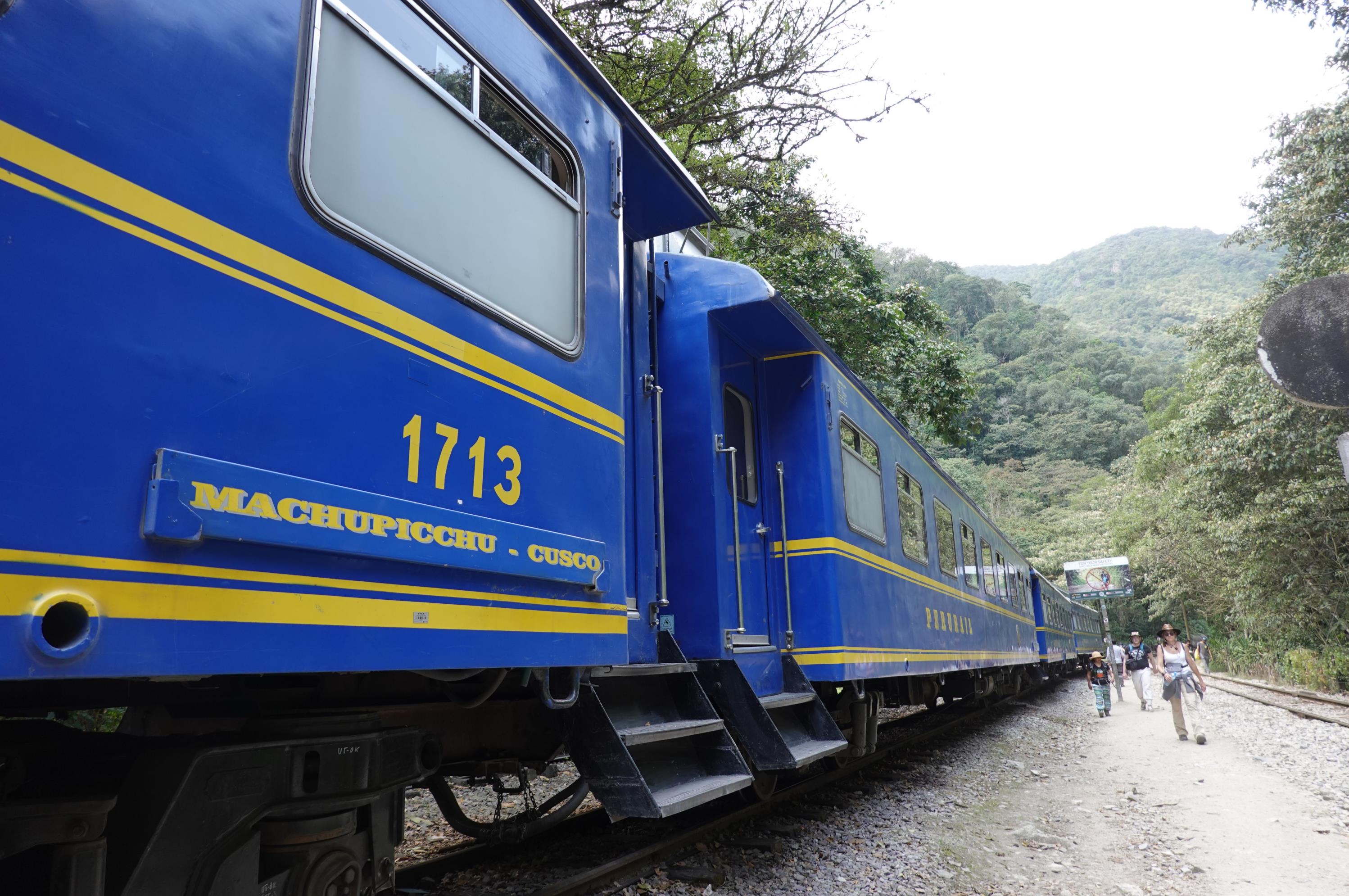 DAY 4: HIGHLIGHTS
HIDROELECTRICA
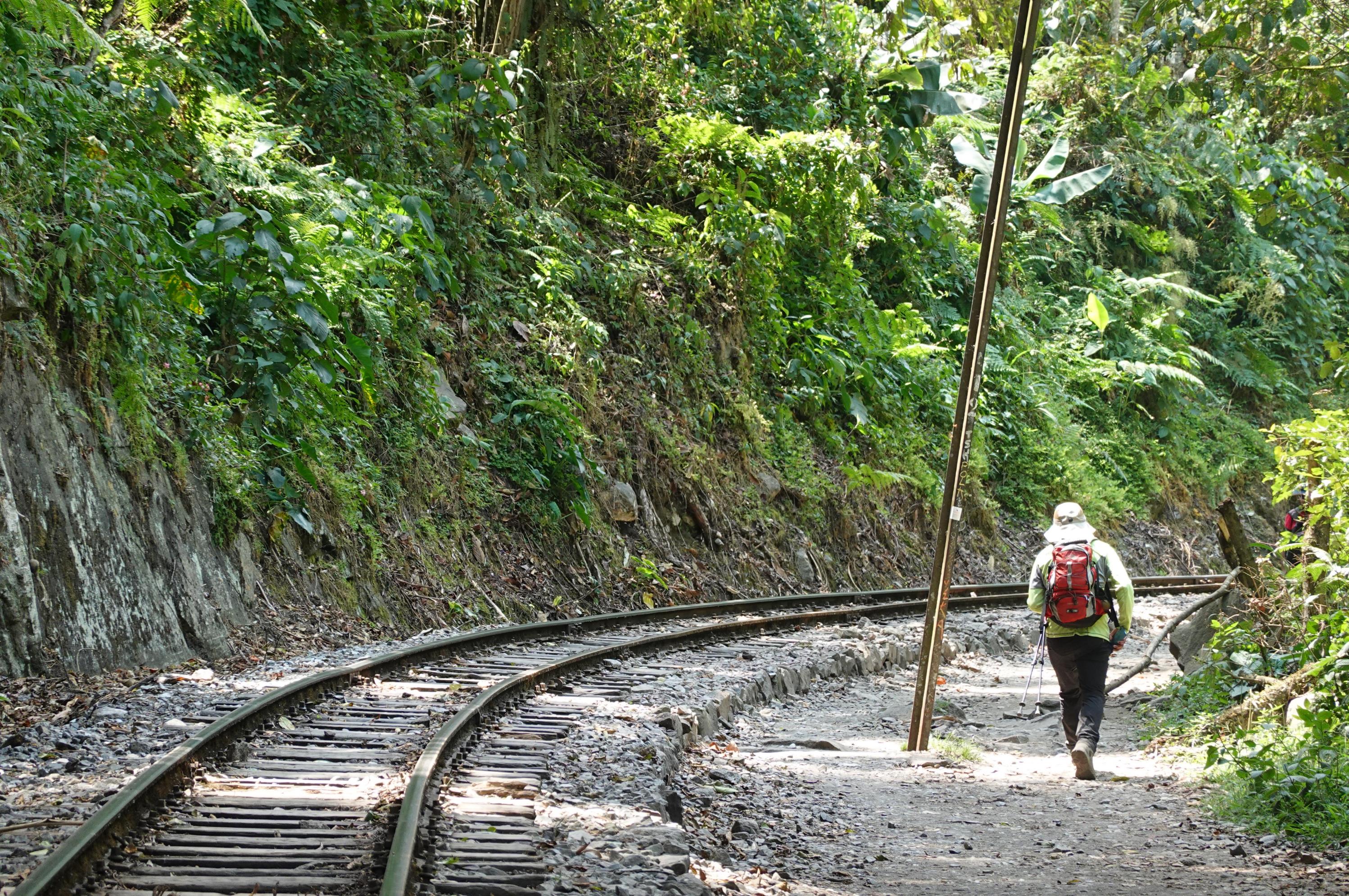 DAY 4: HIGHLIGHTS
11-KM WALK ALONG PERU RAIL TRACK
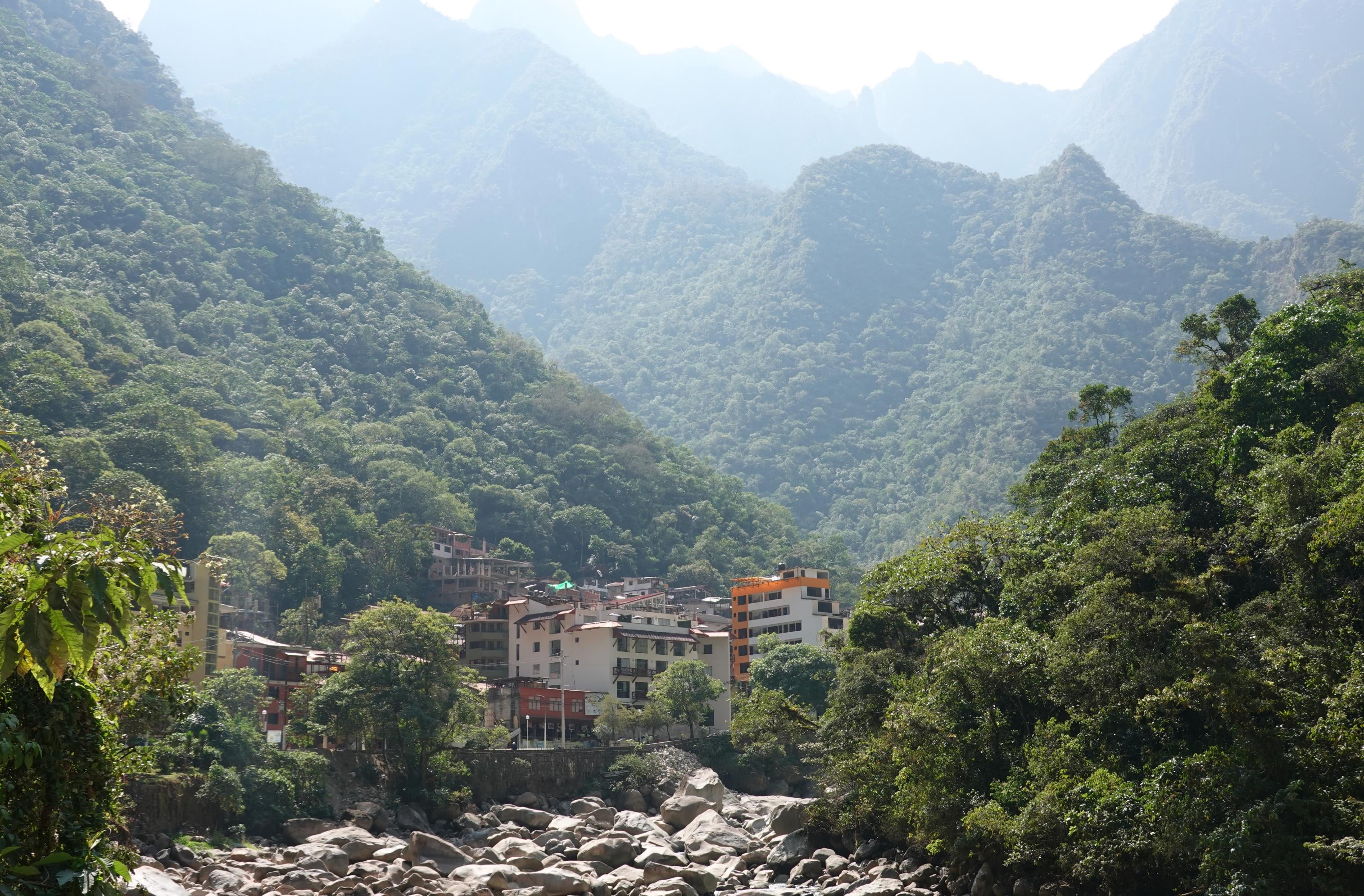 DAY 4: HIGHLIGHTS
AGUAS CALIENTES
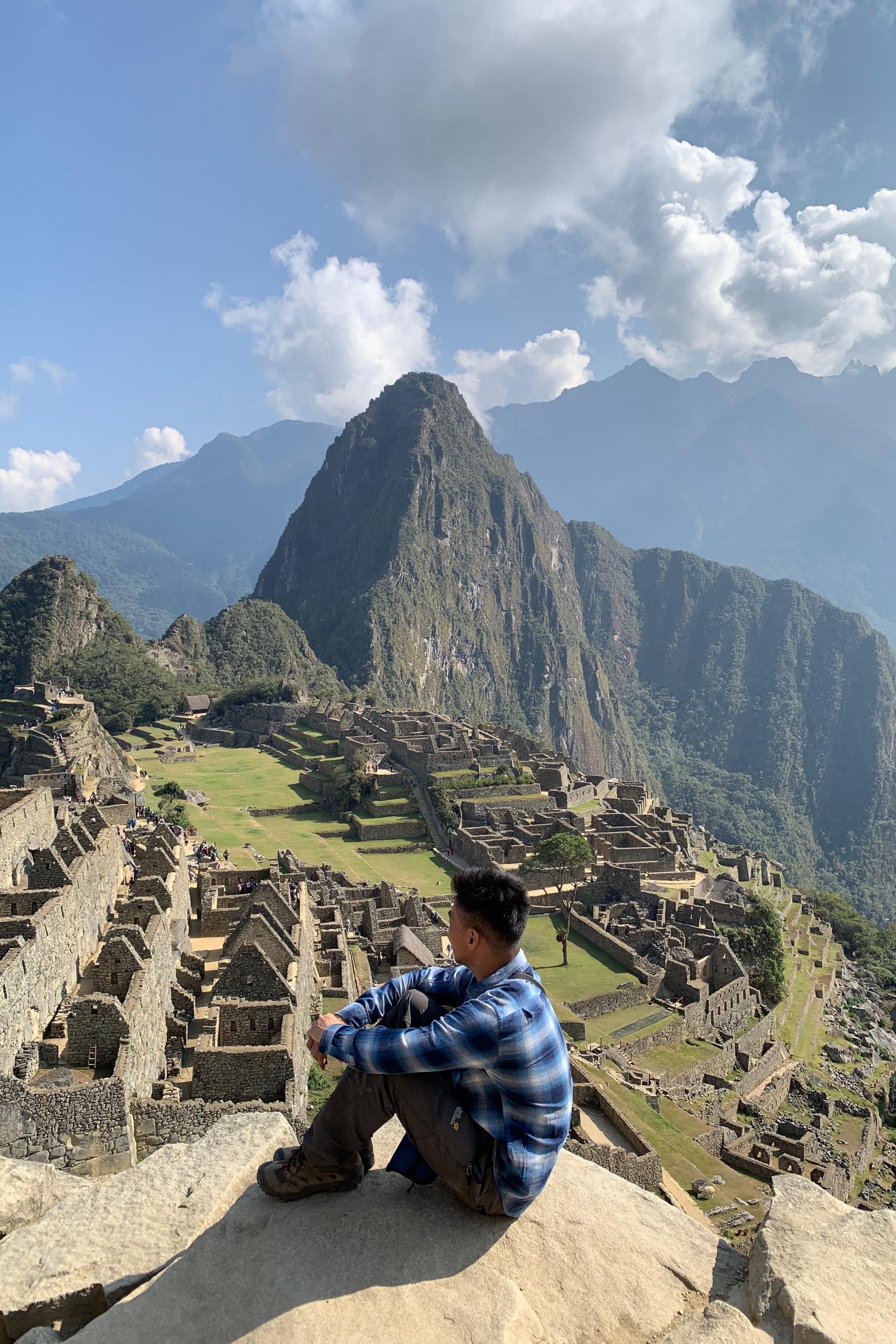 DAY 5:
MACHU PICCHU
& CUSCO
0730H
Depart Cusco
0845H
1130H
Depart Aguas Calientes
Arrive in Machu Picchu
1230H
Back in Hidroelectrica
1930H
Cusco
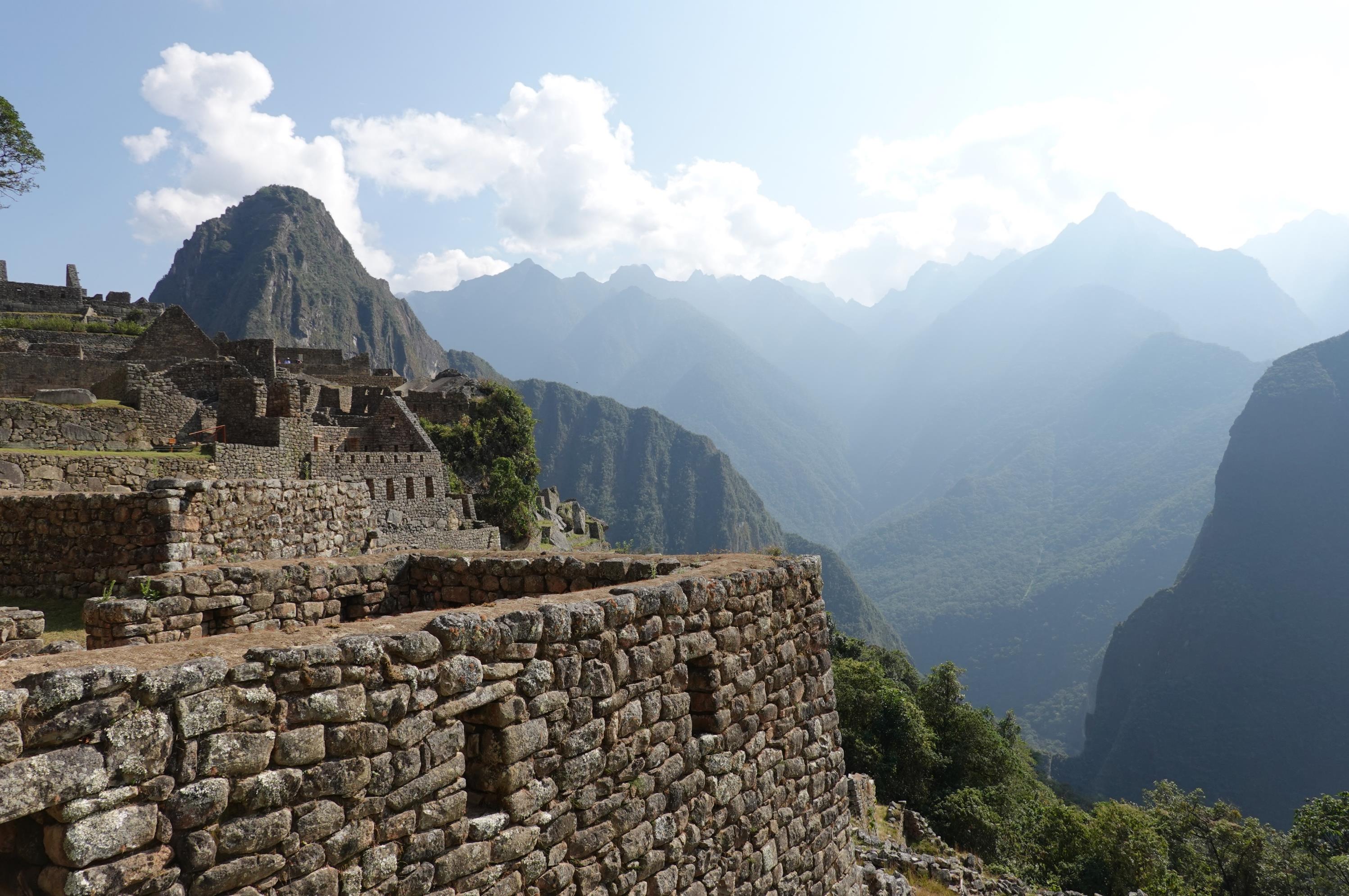 DAY 5: HIGHLIGHTS
MACHU PICCHU
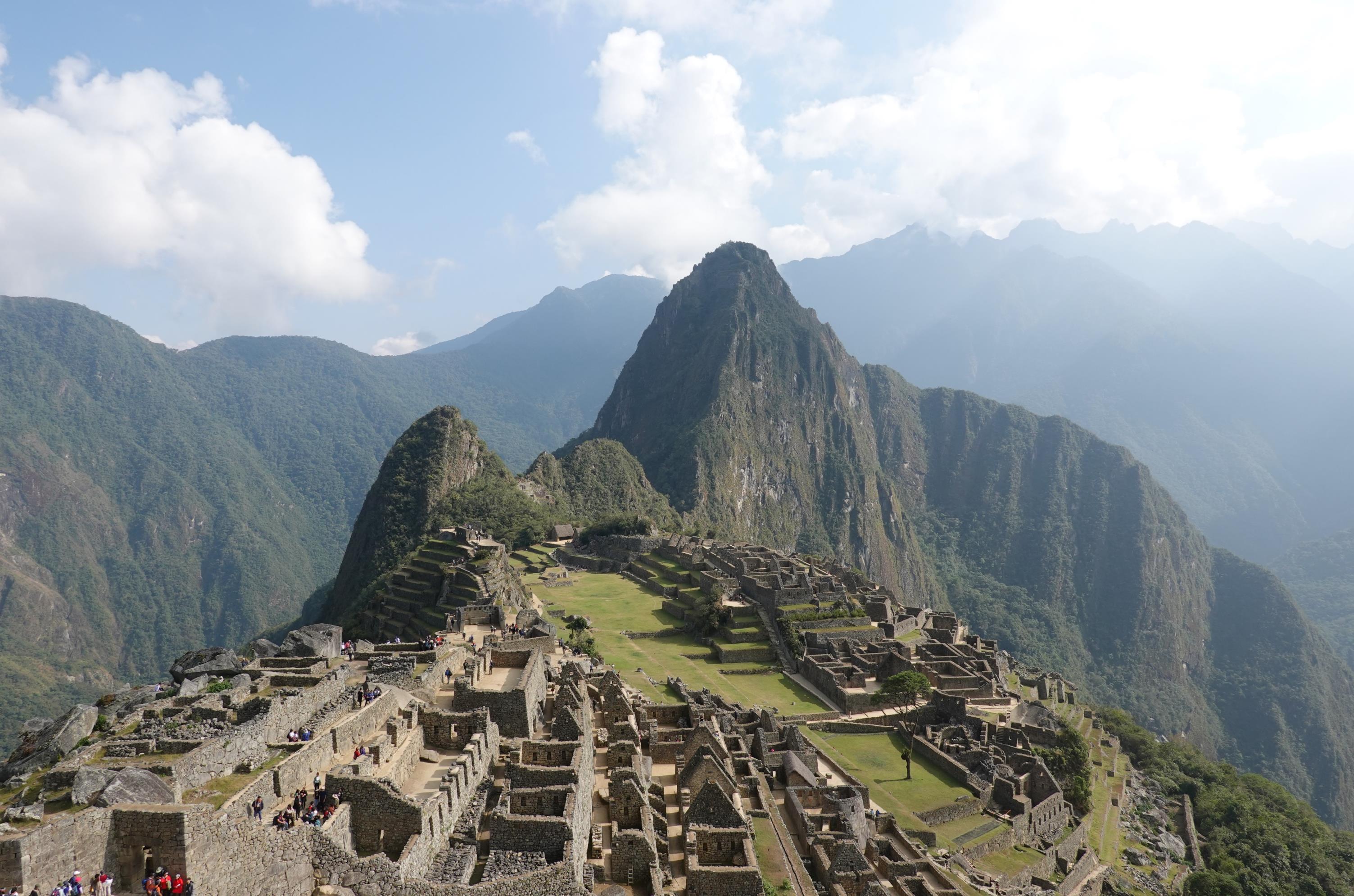 DAY 5: HIGHLIGHTS
MACHU PICCHU
TIPS
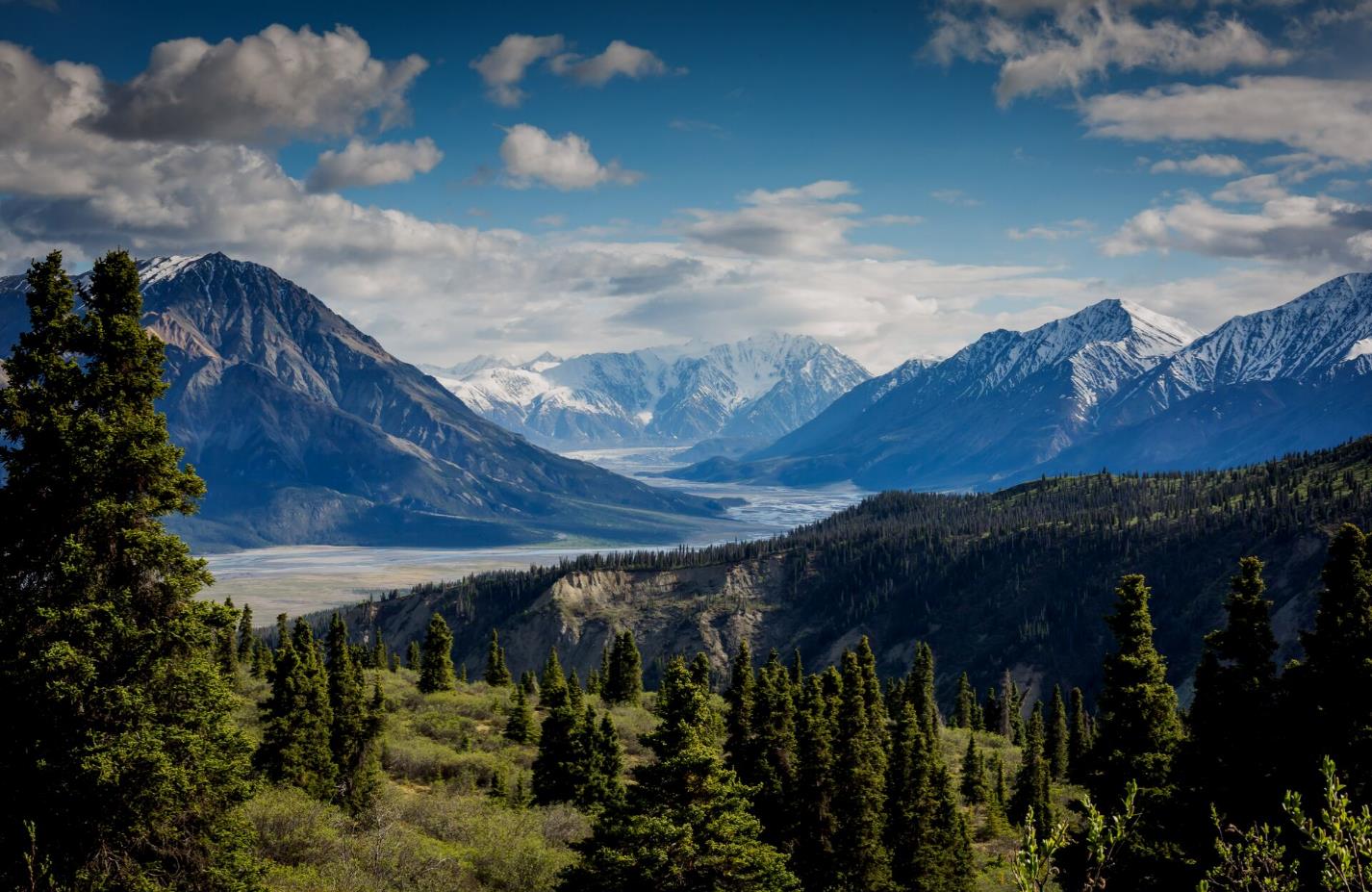 BEST MONTHS
Presentations are communication tools that can be demonstrations, lectures, speeches, reports, and more.
GEAR RENTALS
Presentations are communication tools that can be demonstrations, lectures, speeches, reports, and more.
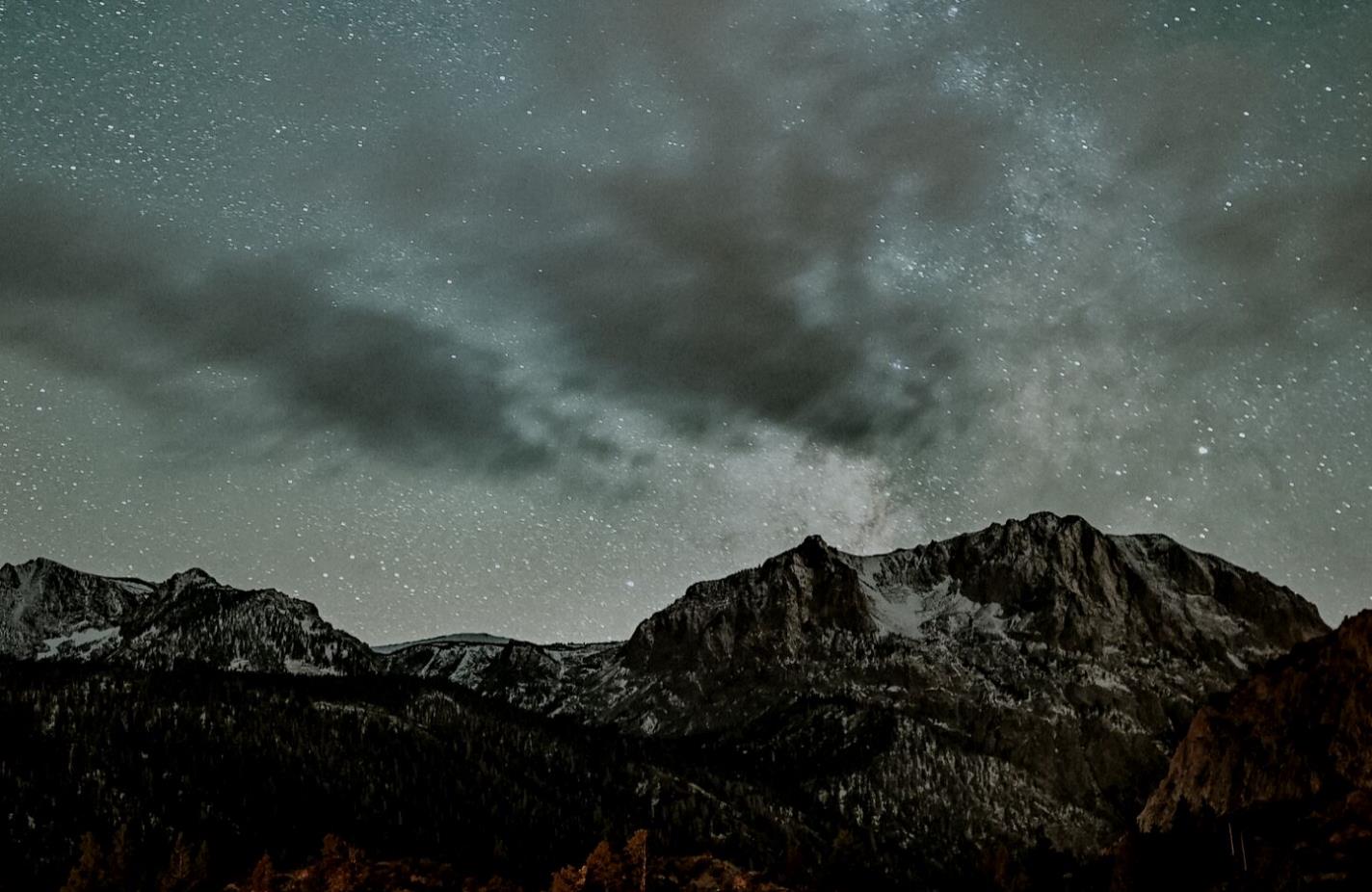 Vacations should be hassle-free.
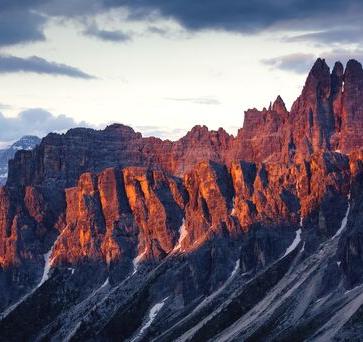 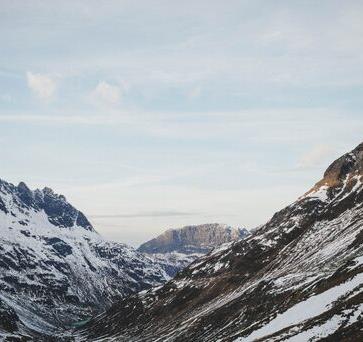 Presentations are communication tools that can be demonstrations, lectures, speeches, reports, and more. Most of the time, they’re presented before an audience.
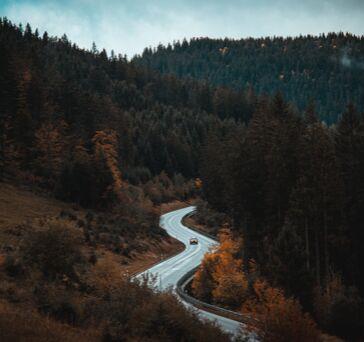 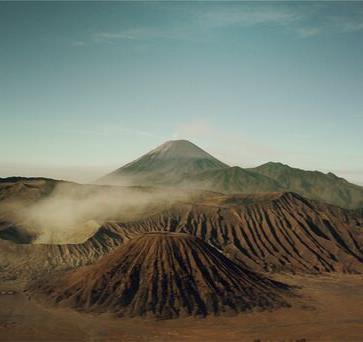